RUSSIAN REVOLUTIONFEBRUARY/MARCH
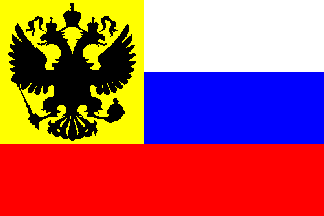 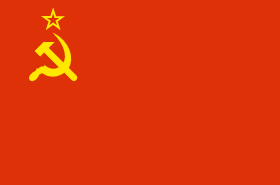 PDN
Enduring Understanding:
Two revolutions in 1917 would topple the Russian government and lead to radical changes

Essential Questions:
What were the causes of the Russian Revolution in March 1917?
How did the Russian government collapse?
Objectives
Describe the government structure of Russia before and after World War I
Explain the causes of the March Revolution
the Bolsheviks
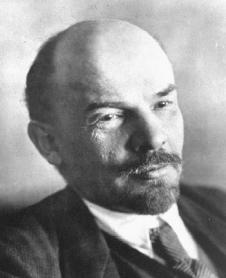 small Marxist group
wanted to change life in Russia

leader = Vladimir Lenin
goal = overthrow czar
[Speaker Notes: Vladimir Lenin  wanted to establish a Communist social system, “in which there would be no economic classes & no private property]
the Bolsheviks
if czar was overthrown, industrial workers could govern Russia
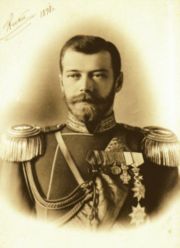 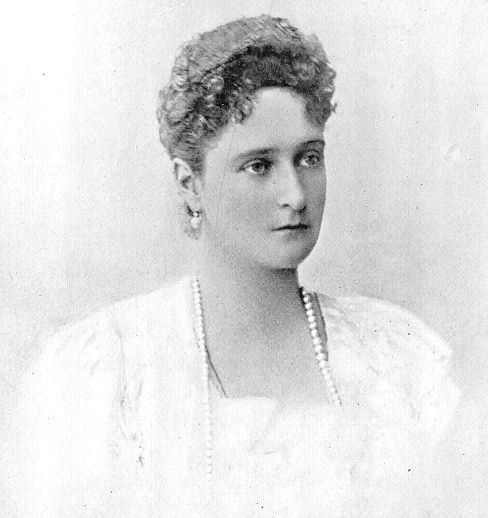 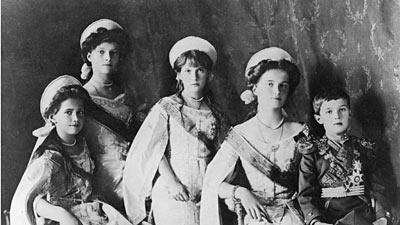 Russia & WWI
Czar Nicholas II hoped war would unite Russia & stop talk of revolution

patriotism increased rapidly
[Speaker Notes: @ start of war, Russia had 6M soldiers  people rushed from across country to join the army]
Russia & WWI
Russia was not ready for war

Russia lacked:
factories/supplies
transportation system
modern equipment
competent military leaders
[Speaker Notes: Factories were unable to produce ammunition & other supplies quickly enough for the huge army

Transportation system was weak, making it hard to move troops & equipment to right places @ right times

Equipment (weapons, etc) was outdated

Military leaders = poor quality
 “officers advanced on basis of personal connections” (nepotism)]
Conditions Worsen
1915  Nicholas II took command of Russian military

if Russia failed in WWI, so would Nicholas II
[Speaker Notes: Nicholas II wasn’t qualified to lead army

but he led it because if Russia failed in the war, he knew he would lose his country]
Conditions Worsen
food & other goods grew scarce
peasants grew desperate

Nicholas II went to war
left Czarina Alexandra in charge (unpopular)
Alexandra took advice from          Grigory Rasputin (corrupt/immoral)
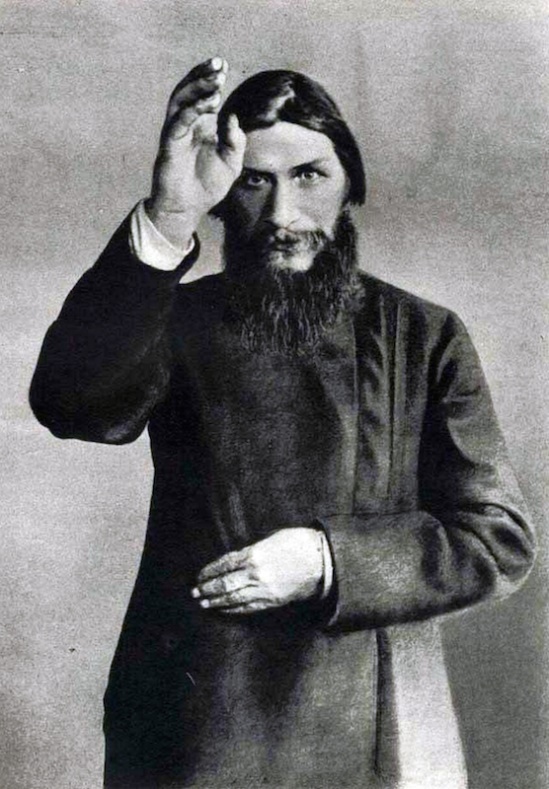 [Speaker Notes: Russian army had been doing badly before Nicholas II took over

an offensive was defeated  soldiers lost faith in leaders & army seemed doomed

Czarina was unpopular with the people of Russia
to make matters worse, she relied on Grigory Rasputin, a “self-proclaimed holy man” for advice. 

Rasputin was seen as corrupt & immoral by many Russians, especially because most of the political appointments & military actions he gave advice on were disastrous]
Revolution Begins
March 8, 1917  Petrograd, Russia

unhappy citizens marched 
police & soldiers were sympathetic
the Duma (Russia’s legislature) defied Nicholas II

March 15, 1917  Nicholas II forced to abdicate
[Speaker Notes: Petrograd was the capital at the time

citizens marched in Petrograd
the police & soldier disobeyed orders to shoot the rioters
Nicholas II ordered Duma to disband, but they disobeyed

Nicholas II’s family was murdered by ??]